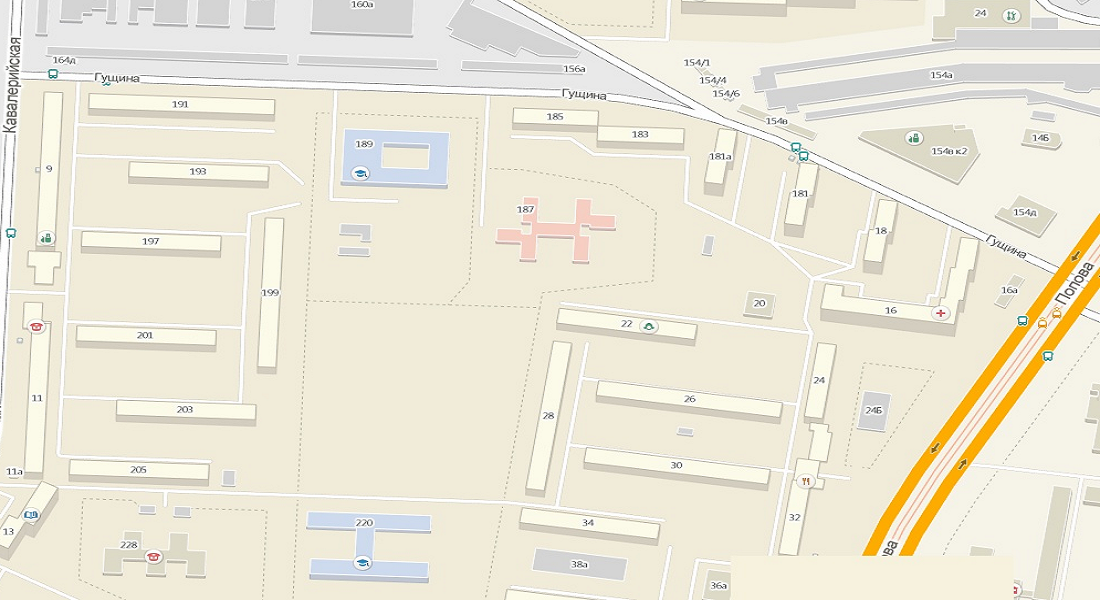 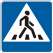 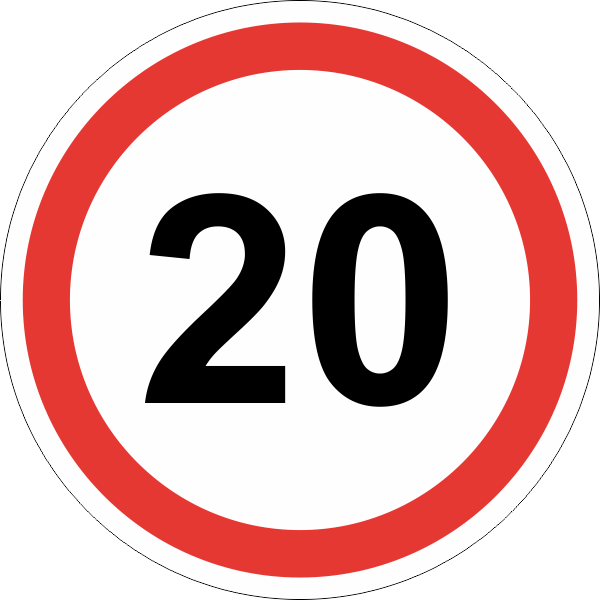 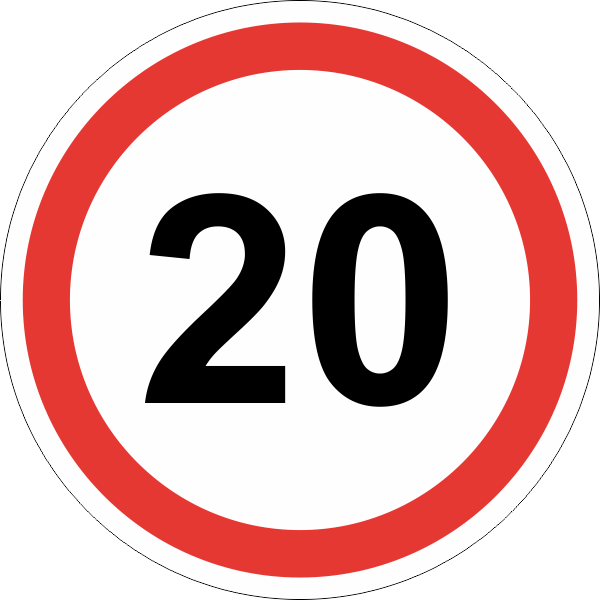 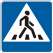 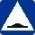 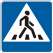 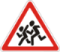 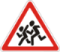 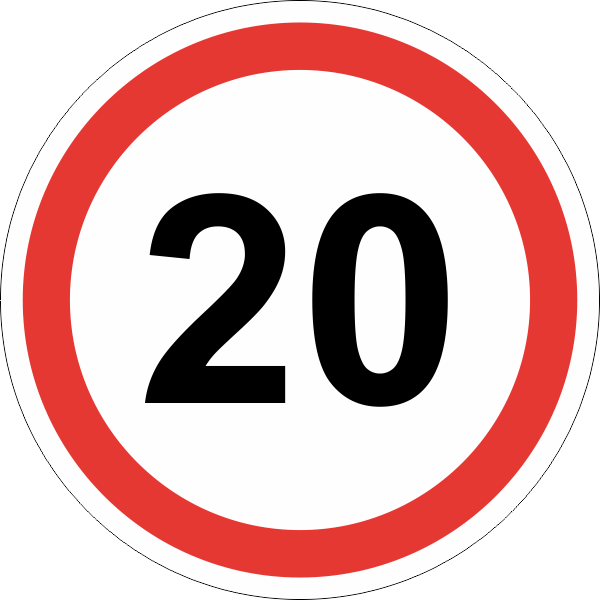 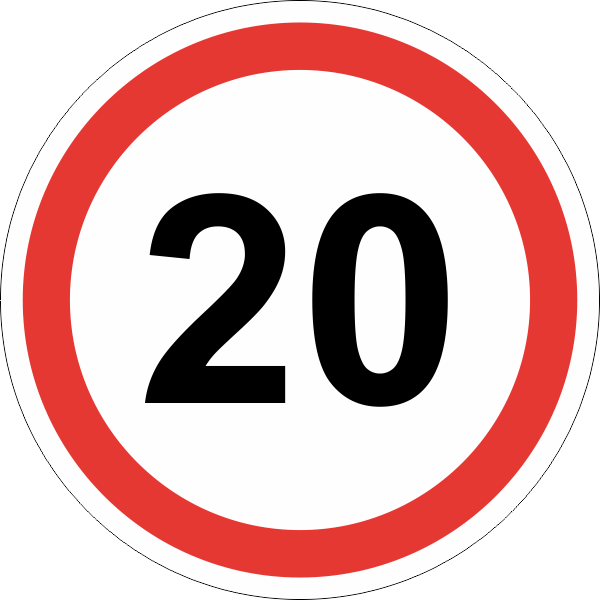 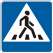 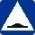 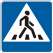 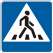 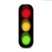 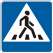 Д/с № 255
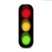 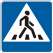 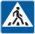 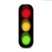 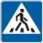 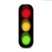 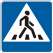 Пешеходный переход
Ограничение скорости 20 км. в час.
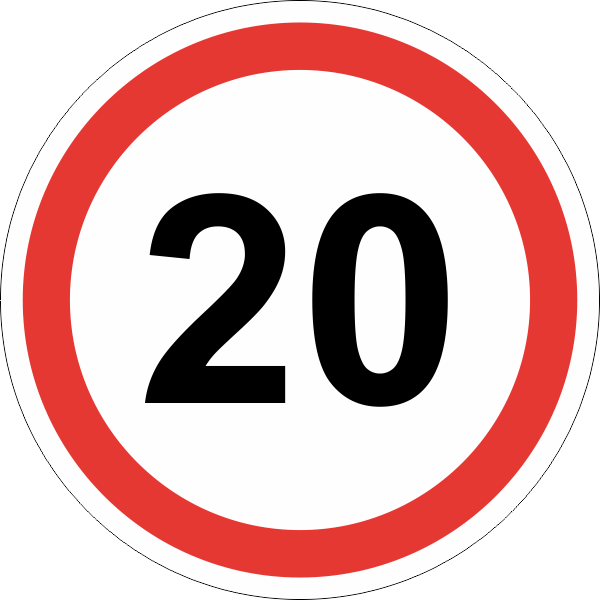 искусственная неровность
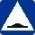 Осторожно дети
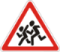 Направление движения транспортных средств
Организация дорожного движения в непосредственной близости от МБДОУ «Детский сад №255» и маршрут движения детей с родителями от остановок маршрутных транспортных средств
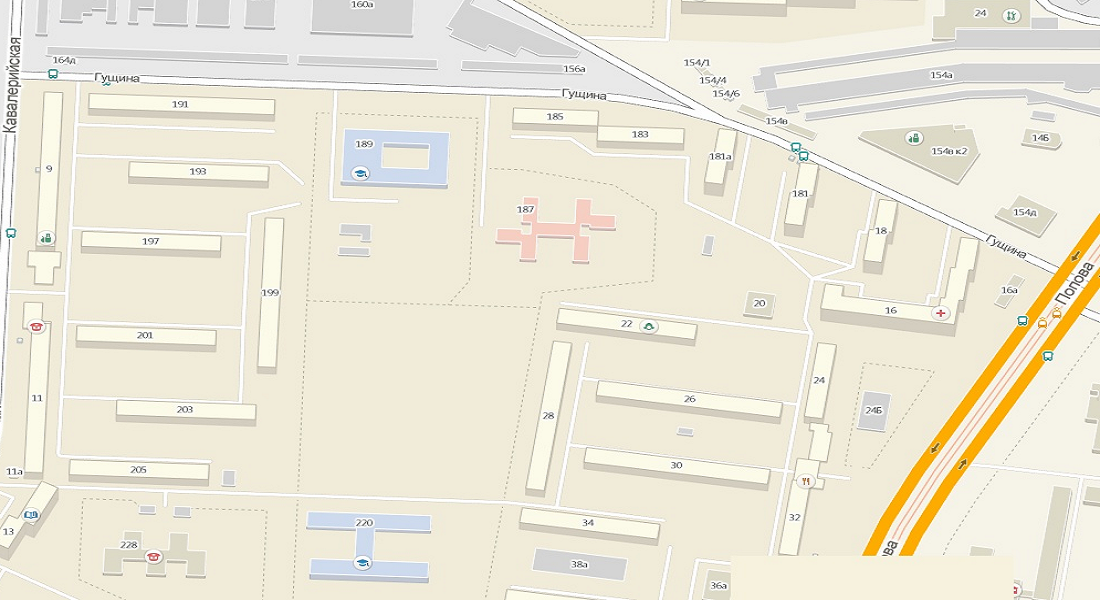 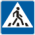 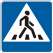 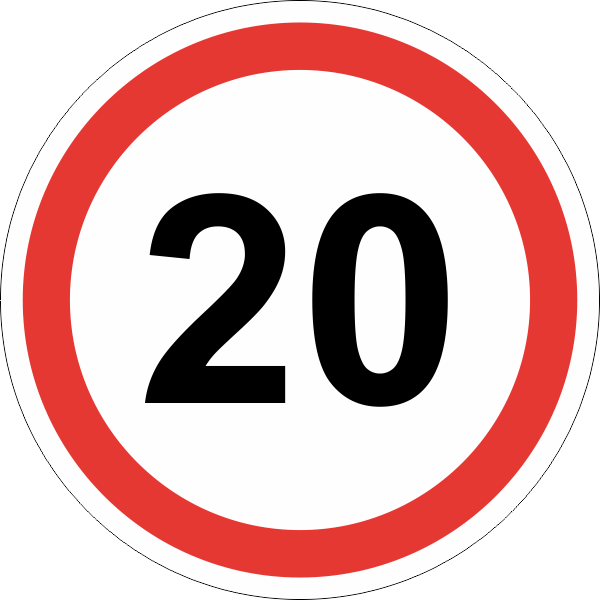 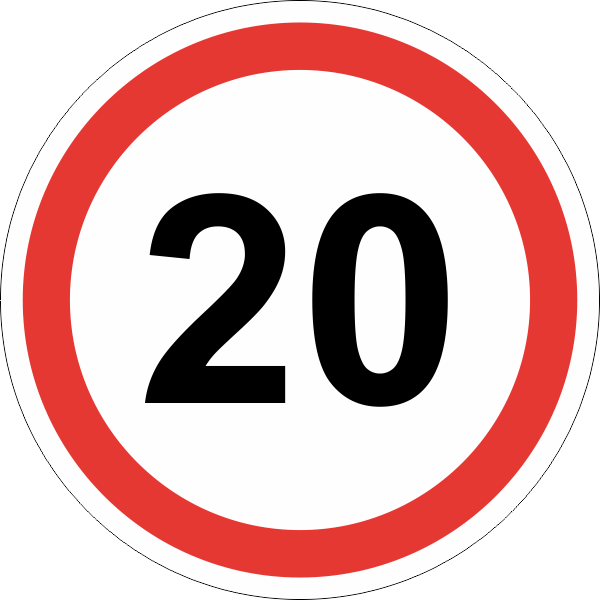 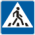 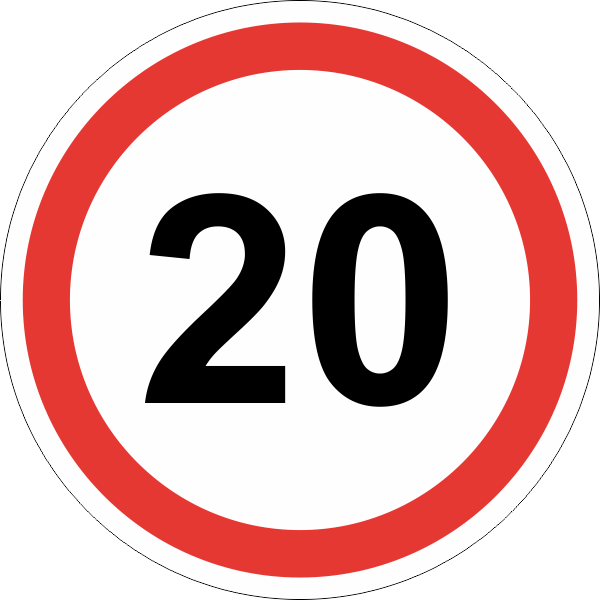 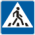 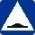 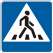 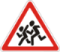 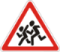 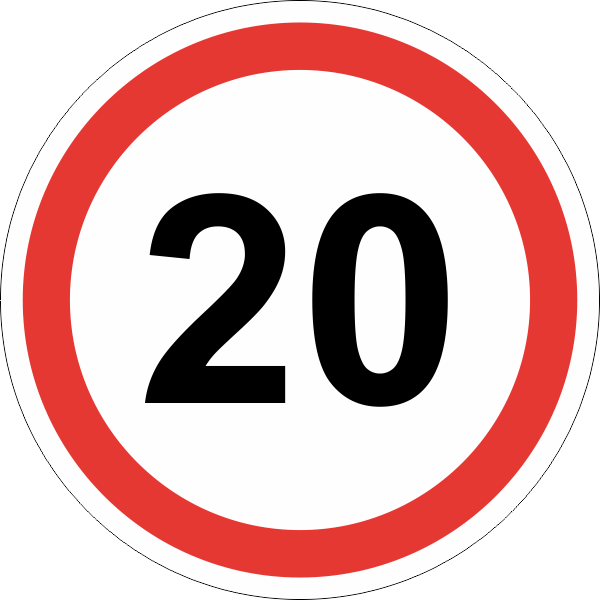 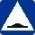 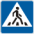 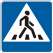 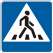 Д/с  № 255
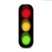 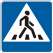 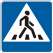 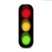 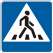 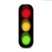 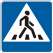 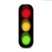 Пе
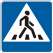 Пешеходный переход
Ограничение скорости 20 км. в час.
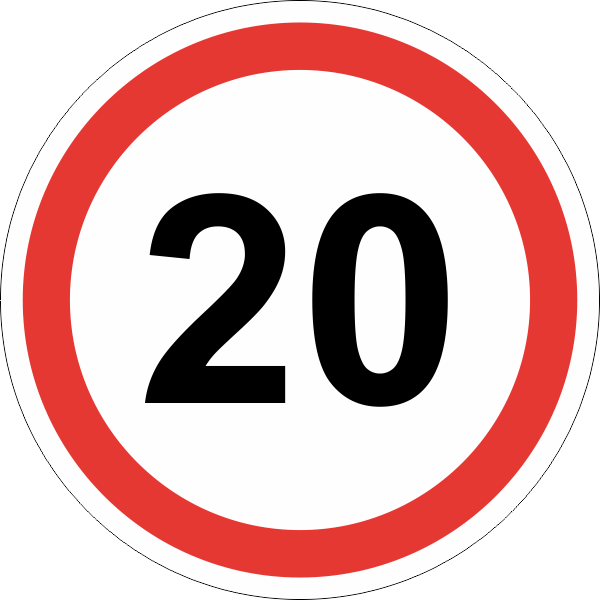 искусственная неровность
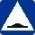 Осторожно дети
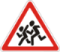 Направление движения транспортных средств
Маршрут  детей и родителей
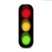 Светофор
Маршрут движения групп детей из МБДОУ «Детский сад №255» в библиотеку №3
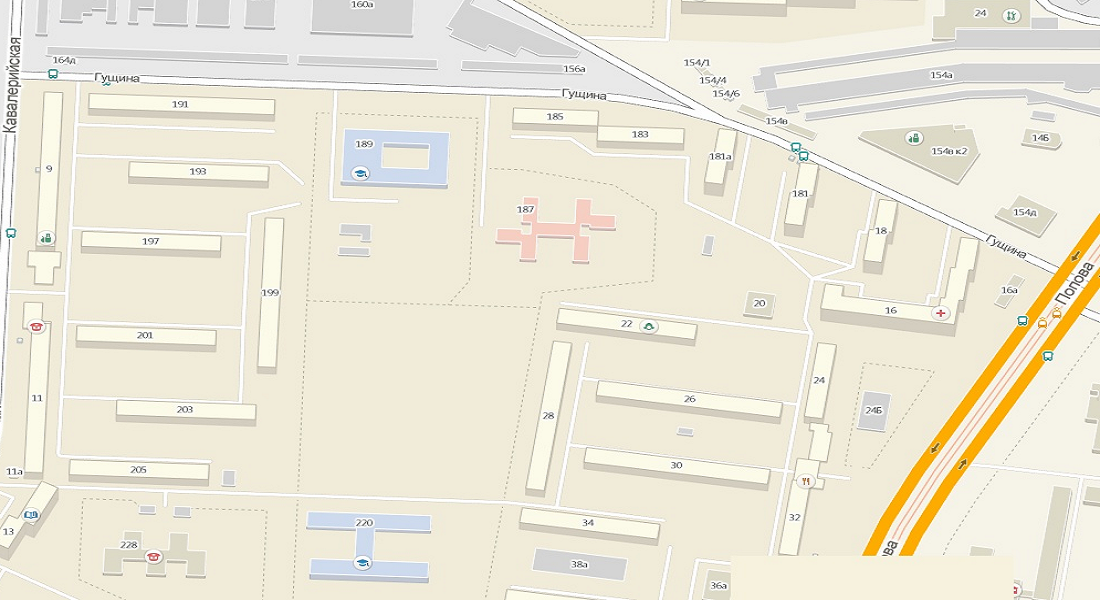 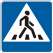 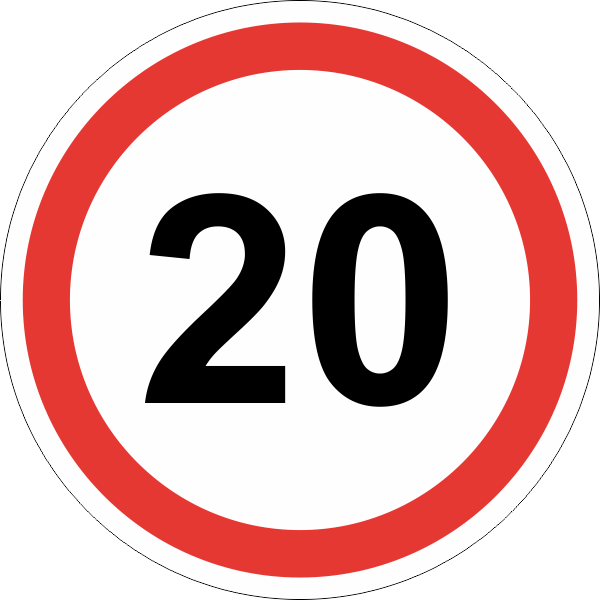 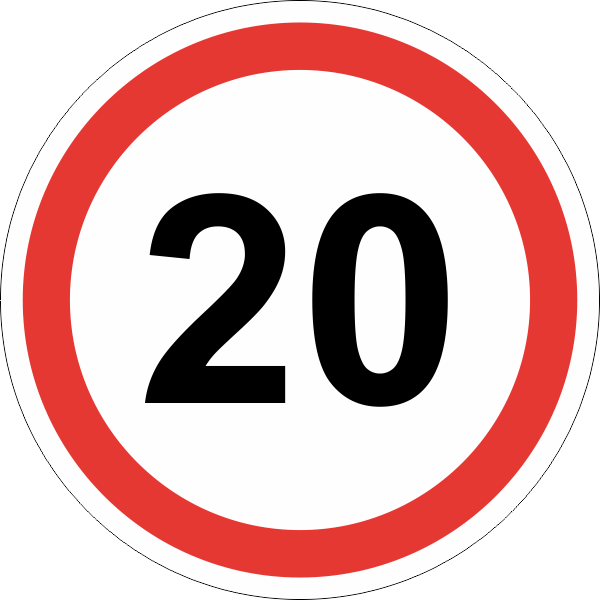 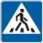 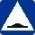 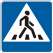 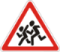 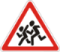 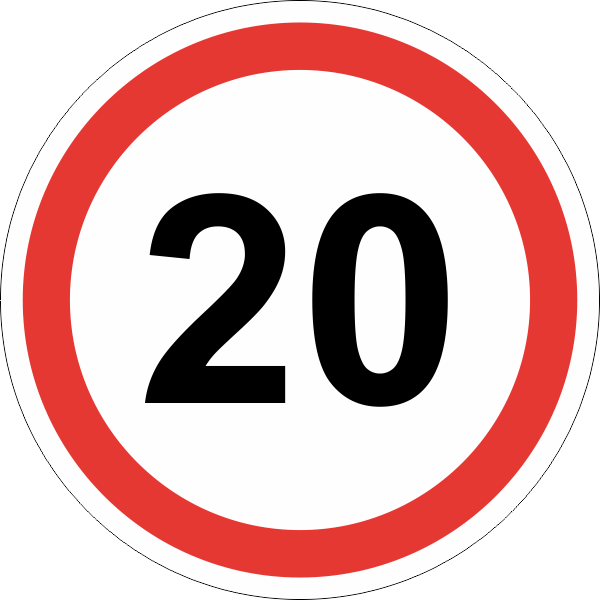 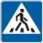 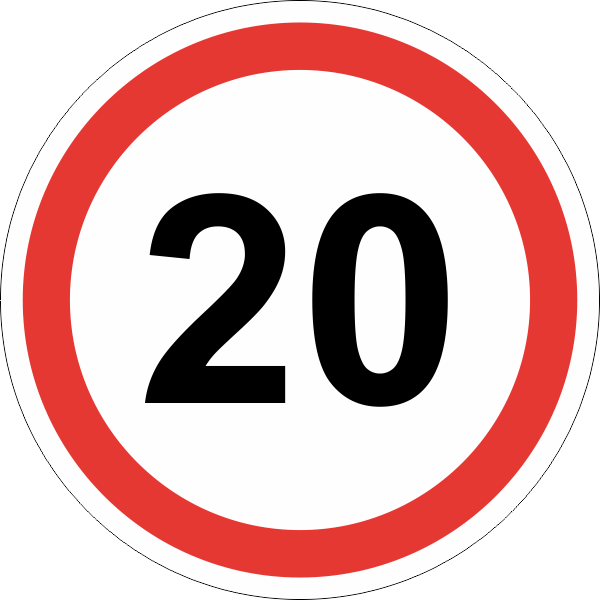 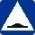 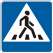 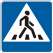 Д/с  № 255
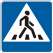 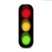 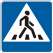 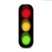 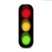 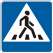 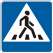 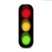 Транспортные и пешеходные потоки в районе МБДОУ «Детский сад №255»
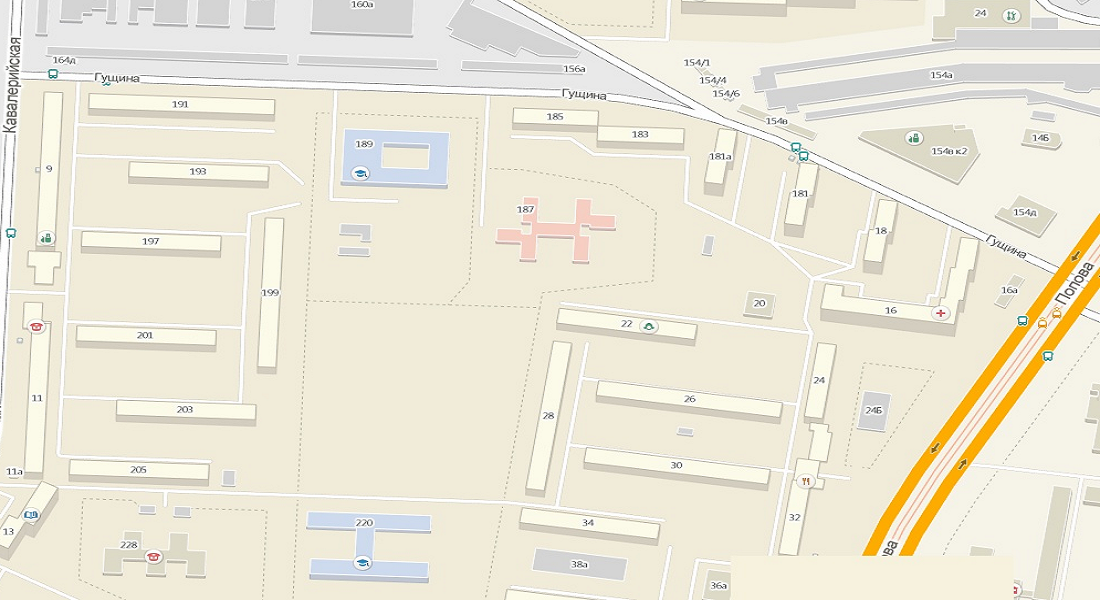 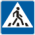 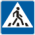 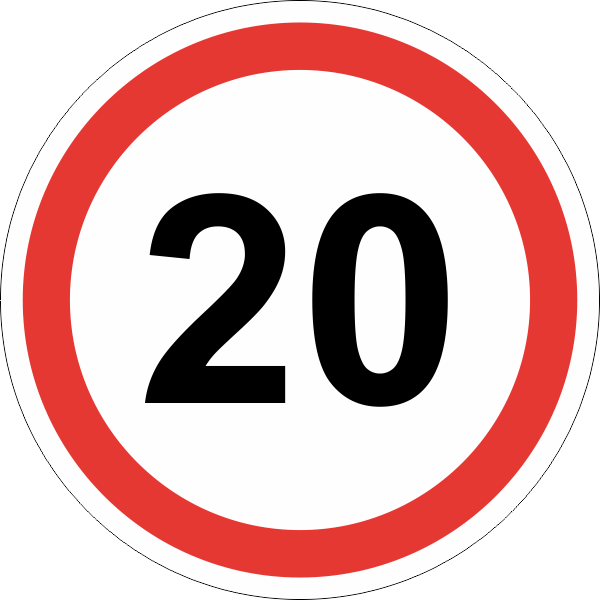 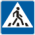 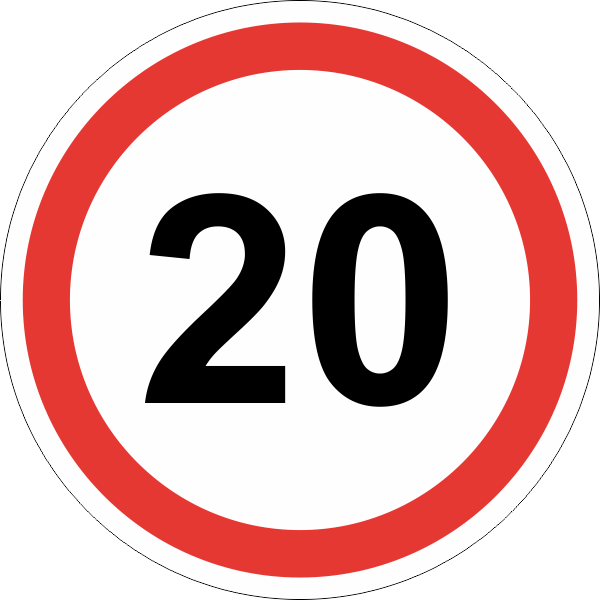 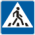 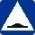 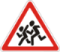 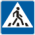 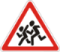 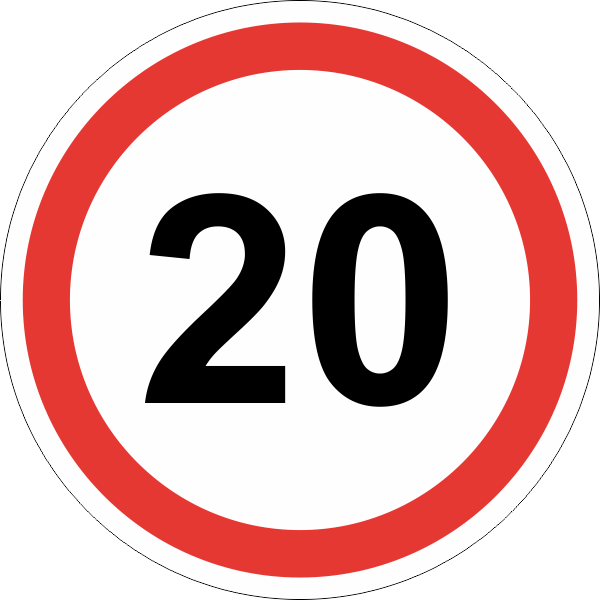 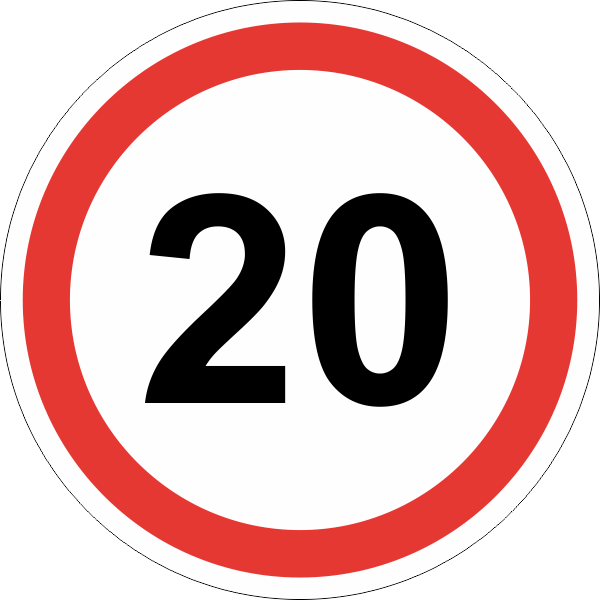 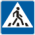 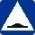 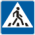 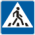 Д/с  № 255
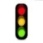 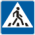 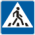 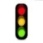 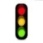 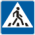 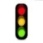 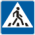 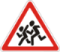 Осторожно дети
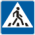 Пешеходный переход
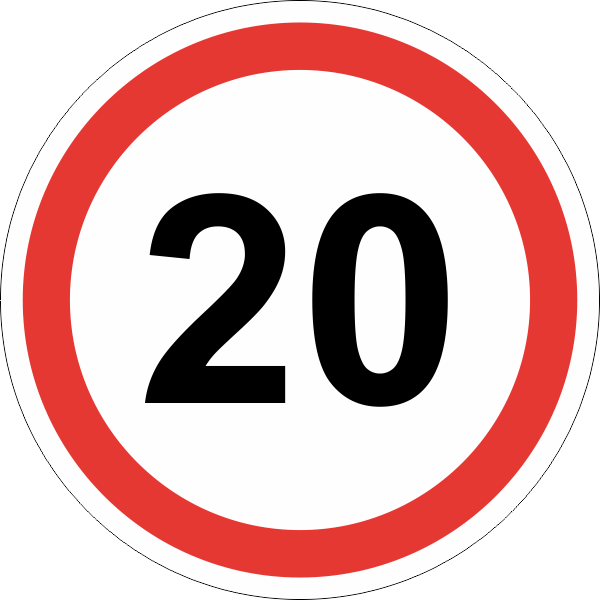 Ограничение скорости 20 км. в час.
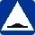 искусственная неровность
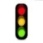 Светофор
Направление движения транспортных средств
Маршрут  детей и родителей
Пути движения транспортных средств к местам погрузки/разгрузки и рекомендуемые пути передвижения детей по территории МБДОУ «Детский сад №255»
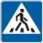 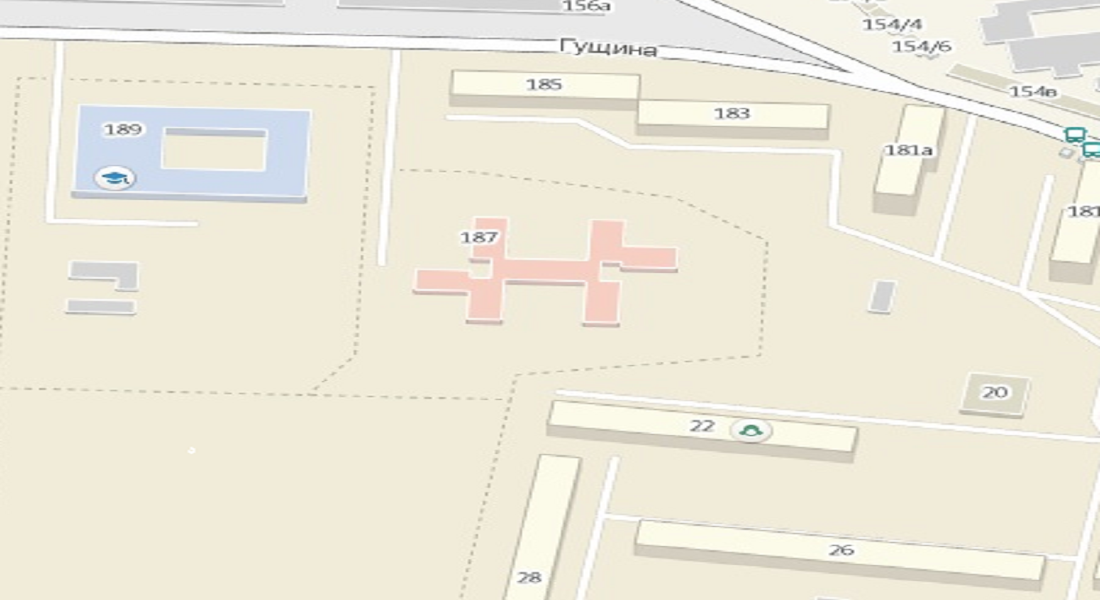 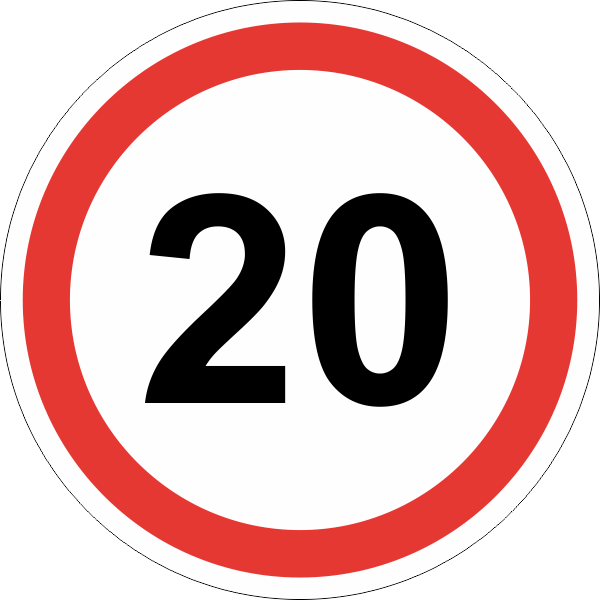 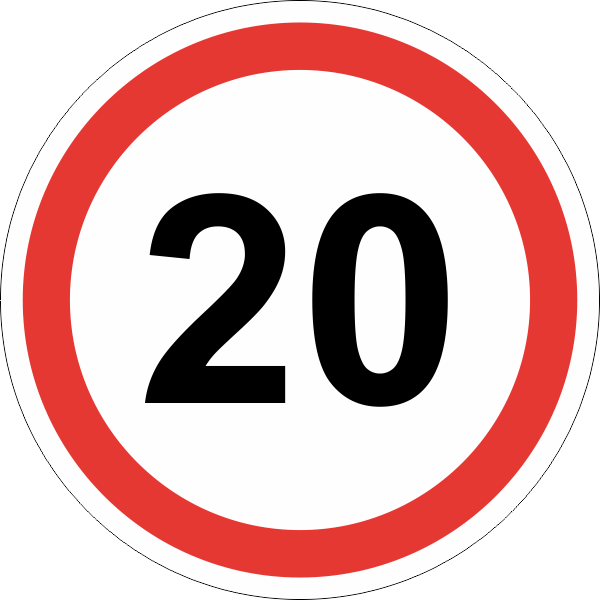 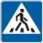 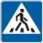 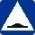 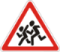 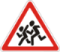 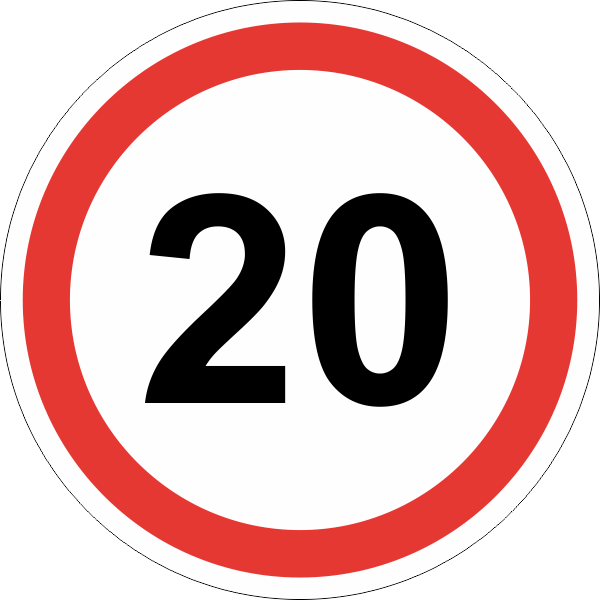 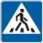 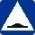 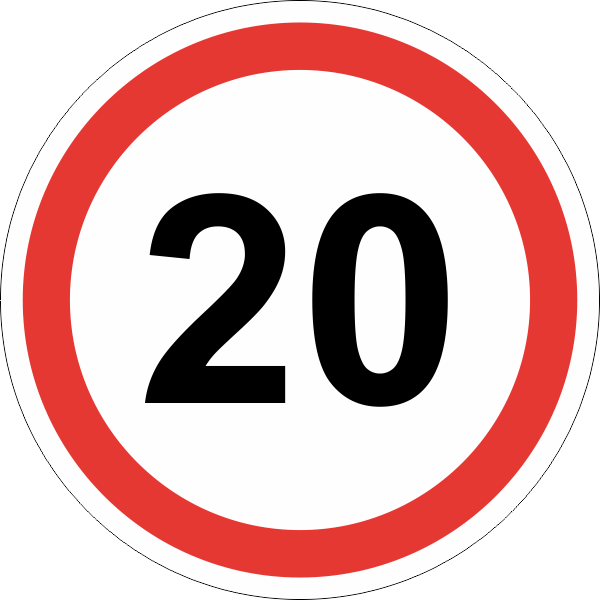 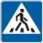 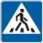 Д/с  № 255
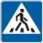 Пешеходный переход
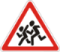 Осторожно дети
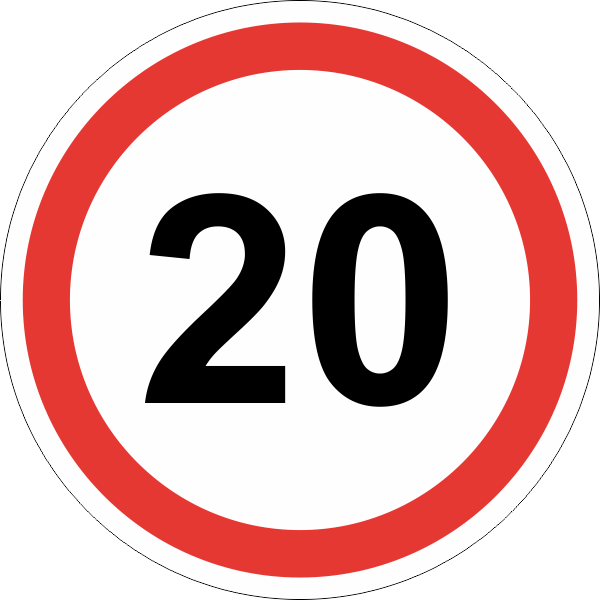 Ограничение скорости 20 км. в час.
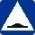 искусственная неровность
Направление движения транспортных
 средств
Маршрут  детей и родителей
Движение транспортных средств на территории МБДОУ